3º Relatório do Quadrimestre Anterior e Relatório anual de gestão -2023
Tunápolis - SC
População
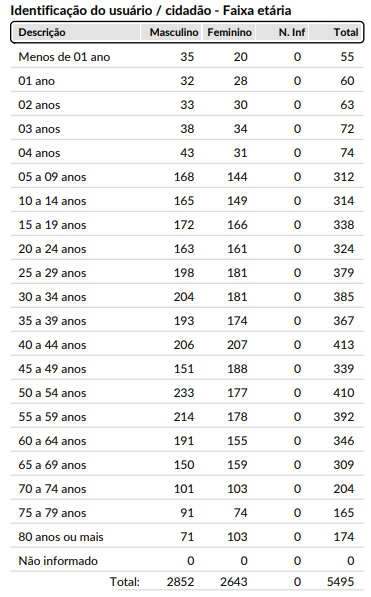 23,43%
No sistema ESUS-AB em 31/12/2022 a Unidade de Saúde possuía um total de 5.495 cadastros individuais, 11,77% a mais da estimativa populacional.
54,75%
21,80%
Nascidos Vivos
Morbidade Hospitalar
O segundo quadrimestre foi o período do ano de maior número de internações, sendo a principal causa Neoplasias (tumores).
Dados acessados em 14/02 podem sofrer alterações.
Mortalidade
Em 2023 houve uma redução na Mortalidade Geral em 2,70%;

A principal causa de óbitos no período permanece doenças do aparelho circulatório tendo um aumento de 33%
Taxa de Mortalidade
16 % dos óbitos foram em idade inferior a 70 anos considerados pelo Ministério da Saúde Mortes precoces
No Estado SC no mesmo período 
Masculino: 55%
Mulheres: 45%
Dados da Produção de Serviços no SUS
Total de procedimentos na Atenção Básica realizados por quadrimestre
Dados da Produção de Serviços no SUS
Total de procedimentos na Atenção Básica realizados em 2023: 112.211
Atendimentos na Unidade de Saúde
Atendimentos na Unidade de Saúde
Atendimentos na Unidade de Saúde
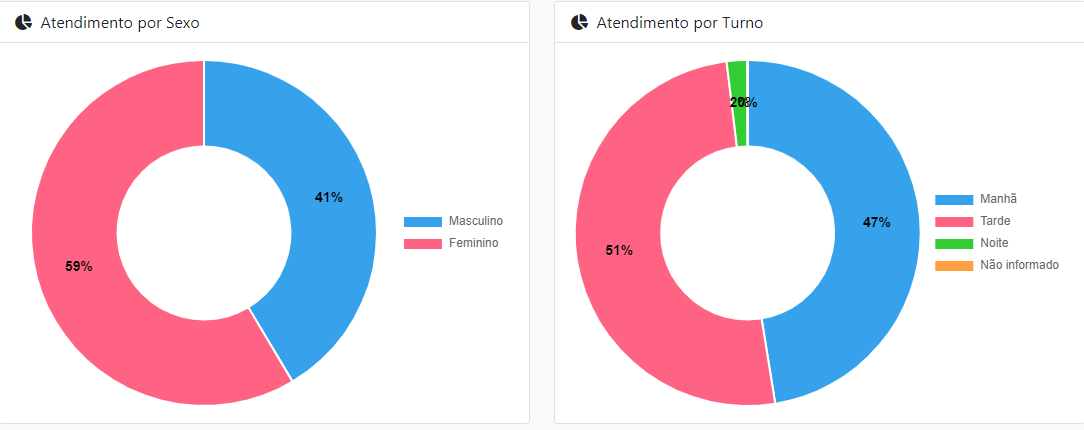 Atendimentos por categoria profissional
Principais motivos de consulta - ESF
Visitas do ACS
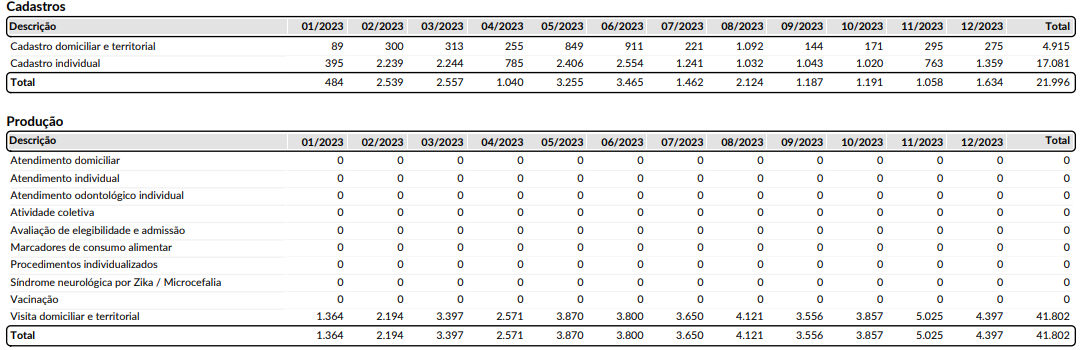 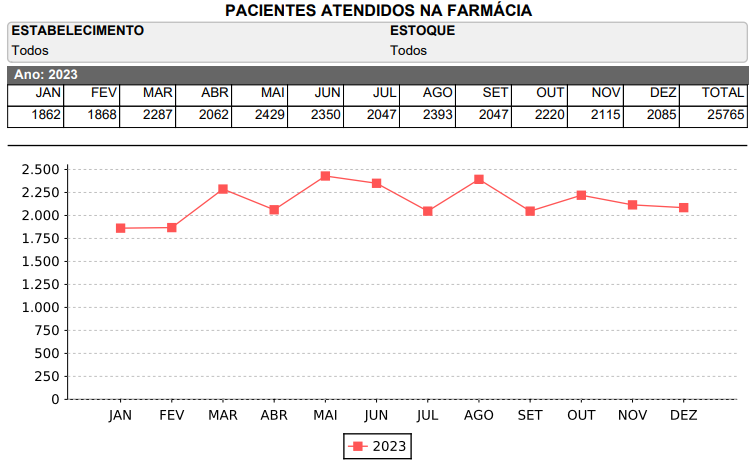 Atendimentos da farmácia – 2023
Medicamentos dispensados: 2.839.717
Pacientes atendidos:  
25.765
Dados da Produção Atenção Ambulatorial Especializada e Hospitalar – 2023
Acesso em 14/02.
Produção Consócio
Pacientes: 2.211
Acompanhantes: 710
Pacientes: 1.920
Acompanhantes: 557
Transporte de pacientes
731
640
1º quadri.
2º quadri.
3º quadri.
145.286 km
161.626 km
Transporte de pacientes - 2023
Destinos com mais viagens
Dados Financeiros
Investimento percapita de Recursos próprios em ações e serviços de Saúde